S
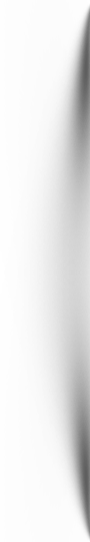 202X
高端融资计划PPT
企业宣传 · 项目融资 · 商业路演
汇报人：XXX   日期：XX年XX月XX日
举手投足间
为你我创造价值
人人皆可创新
敢于突破
事事皆可创新
不惧失败
“
细节决定成败，
选择成就未来，
同甘共苦创明天，
齐心协力每一天，
凝聚力量，
收获辉煌。
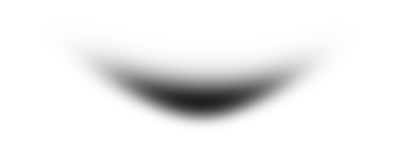 LET’S TRY
MAKING A GO OF
IT OURSELVES.
”
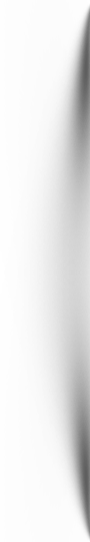 01
公司与团队介绍
项目概况介绍
02
目录
产品及运营方法
03
长期战略目标
CATALOG
融资与资本运作
04
05
01
我们是谁？
公司简介
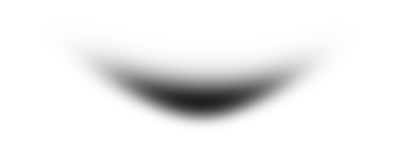 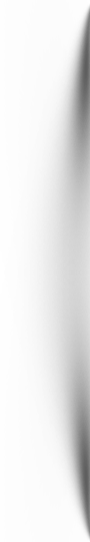 公司介绍
团队介绍
组织架构
发展历程
核心成员
“
细节决定成败，
选择成就未来，
同甘共苦创明天，
齐心协力每一天，
凝聚力量，
收获辉煌。
LET’S TRY
MAKING A GO OF
IT OURSELVES.
”
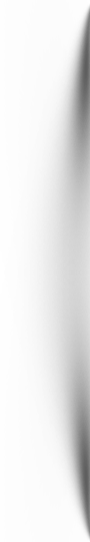 48%
75%
90%
APP开发
互联网金融
智能硬件
01
公司自成立以来，以“策略先行，经营致胜，管理为本”的商业推广理念，一步一个脚印发展成为同类企业中经营范围最广、在行业内颇具影响力的企业。公司自成立以来，以“策略先行，经营致胜，管理为本”的商业推广理念，整合行业资源，开创多元发展格局，经过自身结构调整和“二次创业”，一步一个脚印发展成为同类企业中经营范围最广、最具竞争力和发展活力、在行业内颇具影响力的企业。
A B O U T    C O M P A N Y
Who
We Are
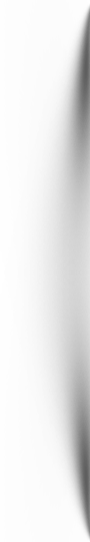 76%
35%
94%
欧洲员工占比
亚洲员工占比
美洲员工占比
我们的团队
全球招揽人才  国际化班底
01
林某某
李某某
赵某某
Creative Designer
Creative Designer
Creative Designer
A B O U T    C O M P A N Y
核心成员介绍
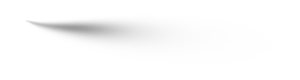 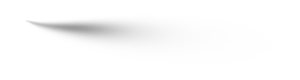 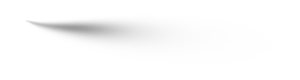 具有高超的谈判及冲突处理能力， 并且能同时处理各种复杂的工作。
具有高超的谈判及冲突处理能力， 并且能同时处理各种复杂的工作。
具有高超的谈判及冲突处理能力， 并且能同时处理各种复杂的工作。
48%
75%
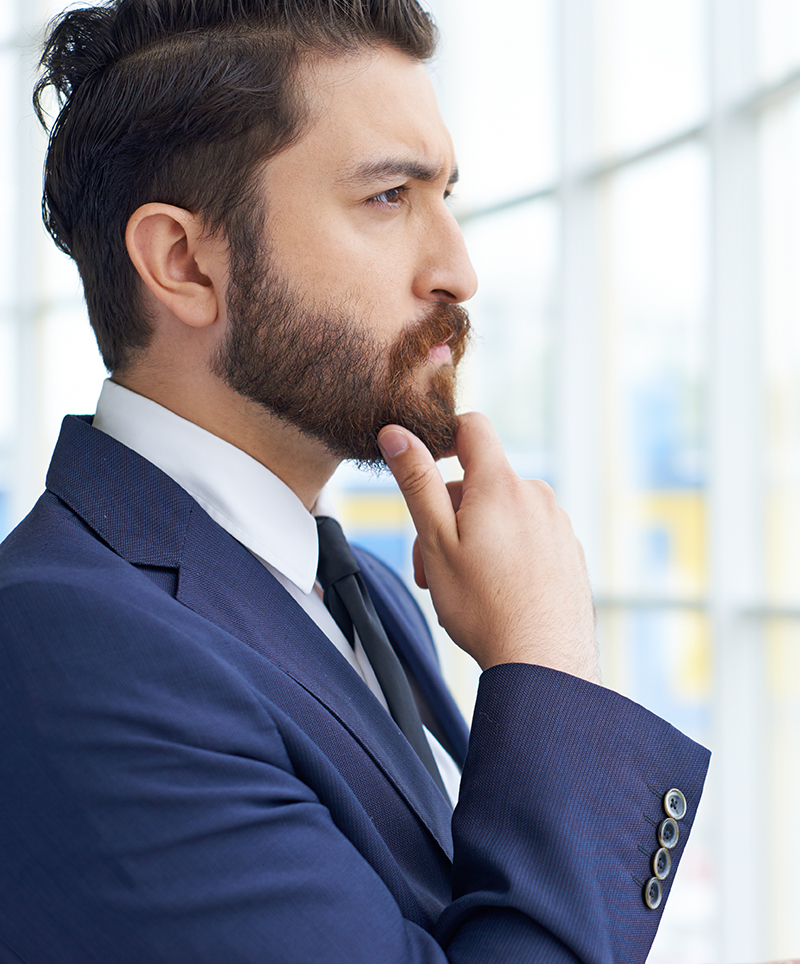 项目策划
软件开发
李德凯文
C R E A T I V E   D E S I G N E R
擅长做采购规划，采购流程及制度的制定及完善，供应链管理，成员管理及培训，解决问题，预算制定及控制。具有高超的谈判及冲突处理能力， 并且能同时处理各种复杂的工作。
01
A B O U T    C O M P A N Y
组织架构介绍
董事会
特许授权合作伙伴
销售部
行政部
生产部
法务部
总经理
添加文字标题
添加文字标题
添加文字标题
添加文字标题
添加文字标题
添加文字标题
添加文字标题
添加文字标题
添加文字标题
添加文字标题
添加文字标题
添加文字标题
添加文字标题
添加文字标题
添加文字标题
公司成立
产品上线
第一轮融资
资深人士联合风险投资共同成立，一直从事网络营销软件和网络推广工具研究和开发。
资深人士联合风险投资共同成立，一直从事网络营销软件和网络推广工具研究和开发。
资深人士联合风险投资共同成立，一直从事网络营销软件和网络推广工具研究和开发。
START
TIME LINE
202X
15/08
15/08
15/08
第二轮融资
进入智能硬件
成立德国分公司
资深人士联合风险投资共同成立，一直从事网络营销软件和网络推广工具研究和开发。
资深人士联合风险投资共同成立，一直从事网络营销软件和网络推广工具研究和开发。
资深人士联合风险投资共同成立，一直从事网络营销软件和网络推广工具研究和开发。
LAST
TIME LINE
202X
15/08
15/08
15/08
02
我们做什么？
项目概况
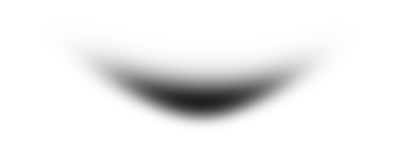 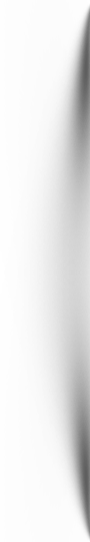 项目介绍
需求分析
竞争对手
行业前景
“
细节决定成败，
选择成就未来，
同甘共苦创明天，
齐心协力每一天，
凝聚力量，
收获辉煌。
LET’S TRY
MAKING A GO OF
IT OURSELVES.
”
02
1
2
3
4
A B O U T    C O M P A N Y
项目介绍
APP软件开发
互联网金融
公司自成立以来，以“策略先行，经营致胜，管理为本”的商业推广理念，整合行业资源，开创多元发展格局，一步一个脚印发展成为同类企业中经营范围最广、在行业内颇具影响力的企业。
公司自成立以来，以“策略先行，经营致胜，管理为本”的商业推广理念，整合行业资源，开创多元发展格局，一步一个脚印发展成为同类企业中经营范围最广、在行业内颇具影响力的企业。
智能硬件
云计算服务
公司自成立以来，以“策略先行，经营致胜，管理为本”的商业推广理念，整合行业资源，开创多元发展格局，一步一个脚印发展成为同类企业中经营范围最广、在行业内颇具影响力的企业。
公司自成立以来，以“策略先行，经营致胜，管理为本”的商业推广理念，整合行业资源，开创多元发展格局，一步一个脚印发展成为同类企业中经营范围最广、在行业内颇具影响力的企业。
02
A B O U T    C O M P A N Y
项目介绍
软件开发
互联网金融
智能硬件
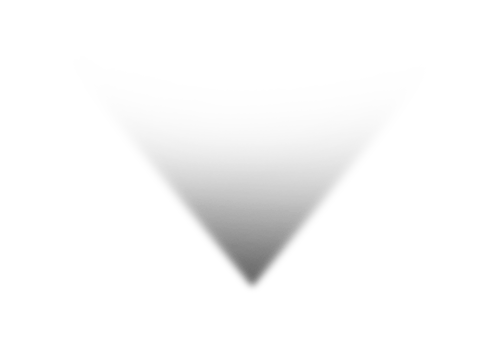 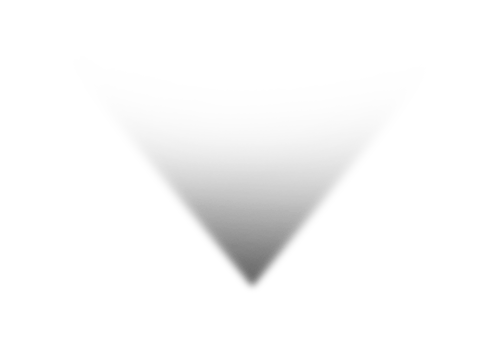 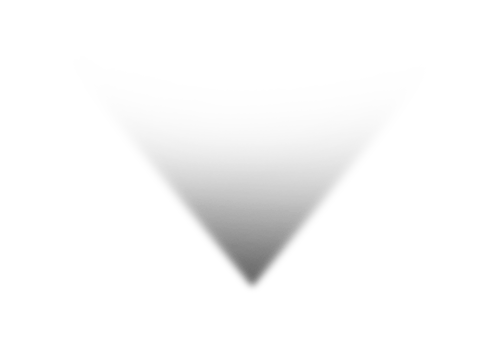 国内知名互联网服务商,提供完整的产品线,域名,主机,云计算,邮箱,建站,推广等,强大的代理平台,以及完善的培训支撑体系。
国内知名互联网服务商,提供完整的产品线,域名,主机,云计算,邮箱,建站,推广等,强大的代理平台,以及完善的培训支撑体系。
国内知名互联网服务商,提供完整的产品线,域名,主机,云计算,邮箱,建站,推广等,强大的代理平台,以及完善的培训支撑体系。
在线教育可以突破时间和空间的限制，提升了学习效率;在线教育可以跨越因地域等方面造成的教育资源不平等分配，使教育资源共享化，降低了学习的门槛。在线教育可以突破时间和空间的限制，提升了学习效率;在线教育可以跨越因地域等方面造成的教育资源不平等分配，使教育资源共享化，降低了学习的门槛。
02
01
02
03
04
A B O U T    C O M P A N Y
论证一
论证三
论证四
论证二
项目介绍
副标题副标题
副标题副标题
副标题副标题
副标题副标题
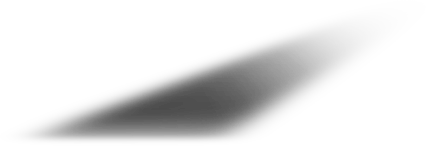 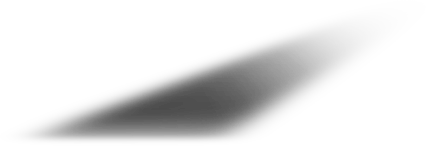 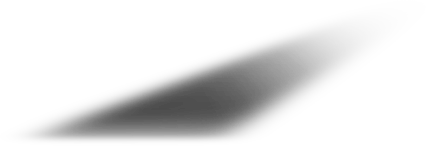 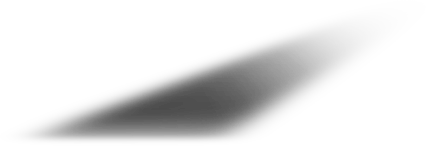 点击输入论证内容点击输入论证内容点击输入论证内容点击输入论证内容点击输入论证内容点击输入论证内容点击输入论证内容点击输入论证内容
点击输入论证内容点击输入论证内容点击输入论证内容点击输入论证内容点击输入论证内容点击输入论证内容点击输入论证内容点击输入论证内容
点击输入论证内容点击输入论证内容点击输入论证内容点击输入论证内容点击输入论证内容点击输入论证内容点击输入论证内容点击输入论证内容
点击输入论证内容点击输入论证内容点击输入论证内容点击输入论证内容点击输入论证内容点击输入论证内容点击输入论证内容点击输入论证内容
02
A B O U T    C O M P A N Y
行业前景
02
电子商务
传统零售
直营门店
分销模式
58%
23%
10%
9%
A B O U T    C O M P A N Y
行业前景
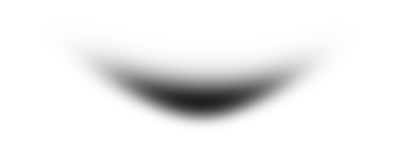 02
用户增长
金额增长
地区增长
$32,000k
$32,000k
$32,000k
A B O U T    C O M P A N Y
58%
58%
58%
行业前景
02
A B O U T    C O M P A N Y
竞争对手
太阳公司
火星公司
国内知名互联网服务商,提供完整的产品线,域名,主机,云计算,邮箱,建站,推广等,强大的代理平台,以及完善的培训支撑体系。
国内知名互联网服务商,提供完整的产品线,域名,主机,云计算,邮箱,建站,推广等,强大的代理平台,以及完善的培训支撑体系。
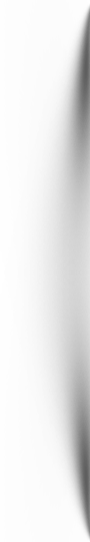 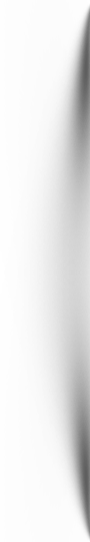 02
01
02
03
04
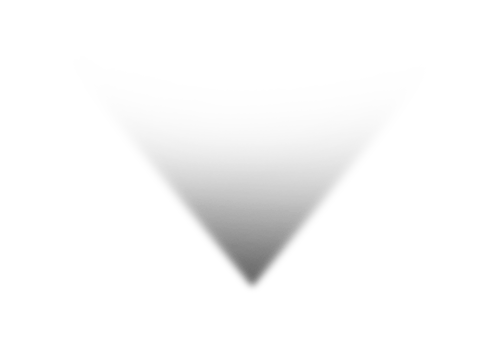 A B O U T    C O M P A N Y
我们的优势
点击输入标题
点击输入标题
点击输入内容点击输入内容点击输入内容点击输入内容点击输入内容点击输入内容点击输入内容
点击输入内容点击输入内容点击输入内容点击输入内容点击输入内容点击输入内容点击输入内容
点击输入标题
点击输入标题
点击输入内容点击输入内容点击输入内容点击输入内容点击输入内容点击输入内容点击输入内容
点击输入内容点击输入内容点击输入内容点击输入内容点击输入内容点击输入内容点击输入内容
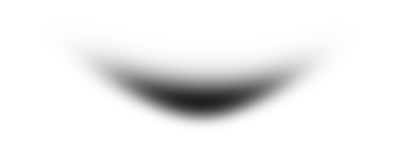 03
我们怎么做？
运营方式
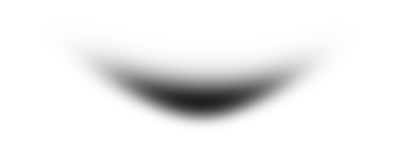 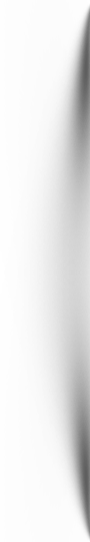 产品概述
推广方案
利润分析
销售模式
“
细节决定成败，
选择成就未来，
同甘共苦创明天，
齐心协力每一天，
凝聚力量，
收获辉煌。
LET’S TRY
MAKING A GO OF
IT OURSELVES.
”
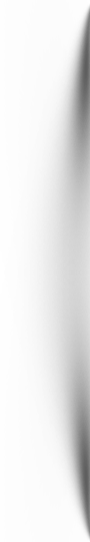 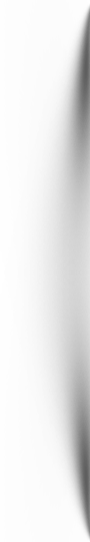 A B O U T    C O M P A N Y
点击输入产品介绍
产品
概述
请输入内容请输入内容
请输入内容
请输入内容
请输入内容
请输入内容
请输入内容
03
A B O U T    C O M P A N Y
主要用途
点击输入功能
点击输入功能
B
A
点击输入内容点击输入内容点击输入内容点击输入内容点击输入内容点击输入内容点击输入内容点击输入内容
点击输入内容点击输入内容点击输入内容点击输入内容点击输入内容点击输入内容点击输入内容点击输入内容
01
02
03
04
C
点击输入功能
点击输入功能
D
点击输入内容点击输入内容点击输入内容点击输入内容点击输入内容点击输入内容点击输入内容点击输入内容
点击输入内容点击输入内容点击输入内容点击输入内容点击输入内容点击输入内容点击输入内容点击输入内容
03
A B O U T    C O M P A N Y
主要用途
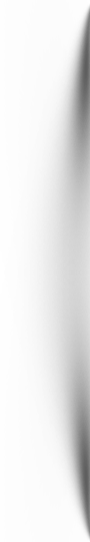 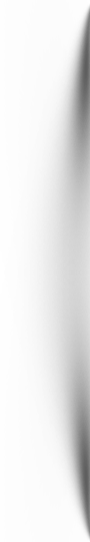 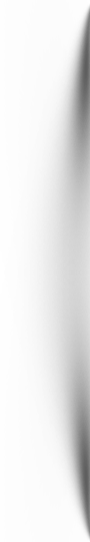 输入标题
输入标题
输入标题
点击输入内容点击输入内容点击输入内容点击输入内容点击输入内容点击输入内容点击输入内容点击输入内容
点击输入内容点击输入内容点击输入内容点击输入内容点击输入内容点击输入内容点击输入内容点击输入内容
点击输入内容点击输入内容点击输入内容点击输入内容点击输入内容点击输入内容点击输入内容点击输入内容
03
42%
85%
A B O U T    C O M P A N Y
测试结果
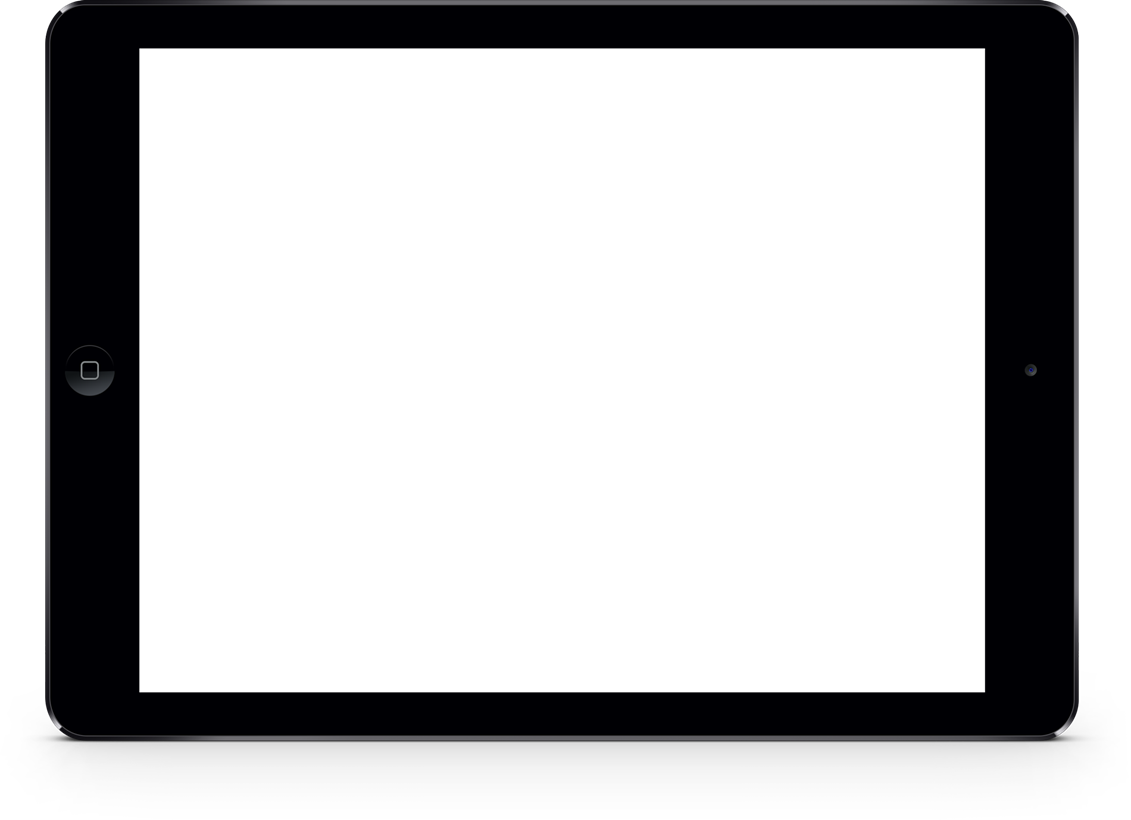 点击输入内容点击输入内容点击输入内容点击输入内容
点击输入内容点击输入内容点击输入内容点击输入内容
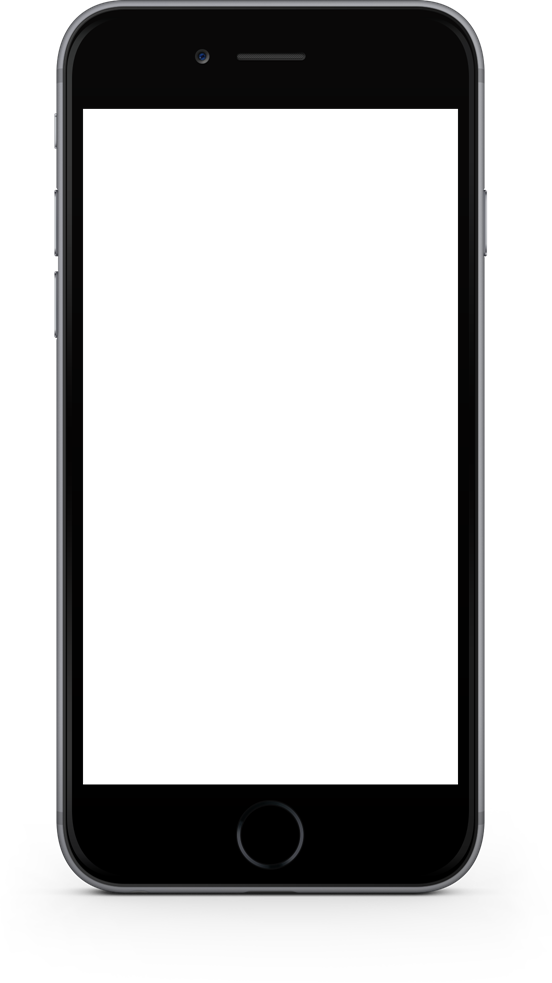 功能强大
界面简洁
占用内存小
A
B
C
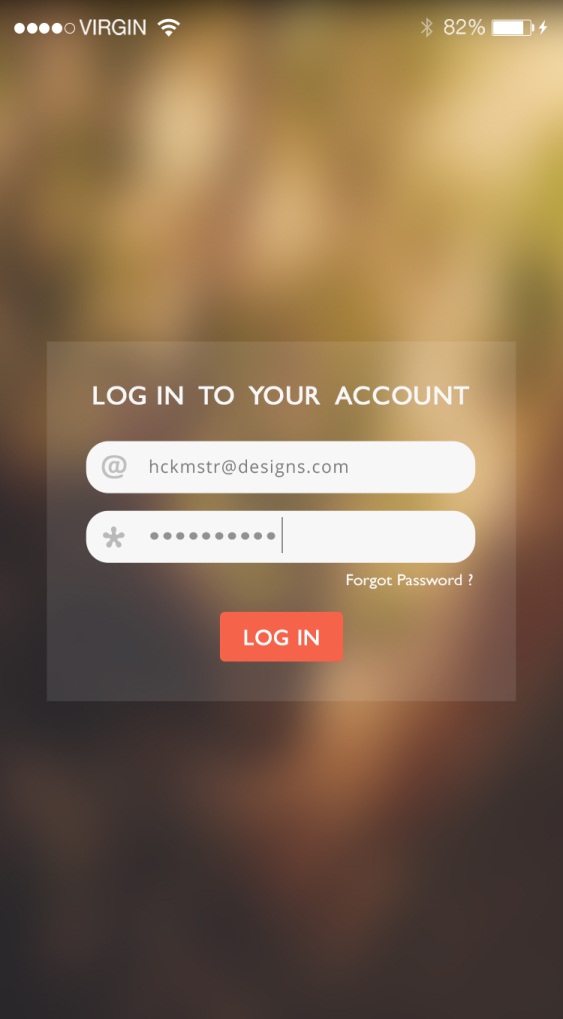 点击输入内容点击输入内容点击输入内容点击输入点击输入内容
点击输入内容点击输入内容点击输入内容点击输入点击输入内容
点击输入内容点击输入内容点击输入内容点击输入点击输入内容
Devices
D E V I C E S
产品优势
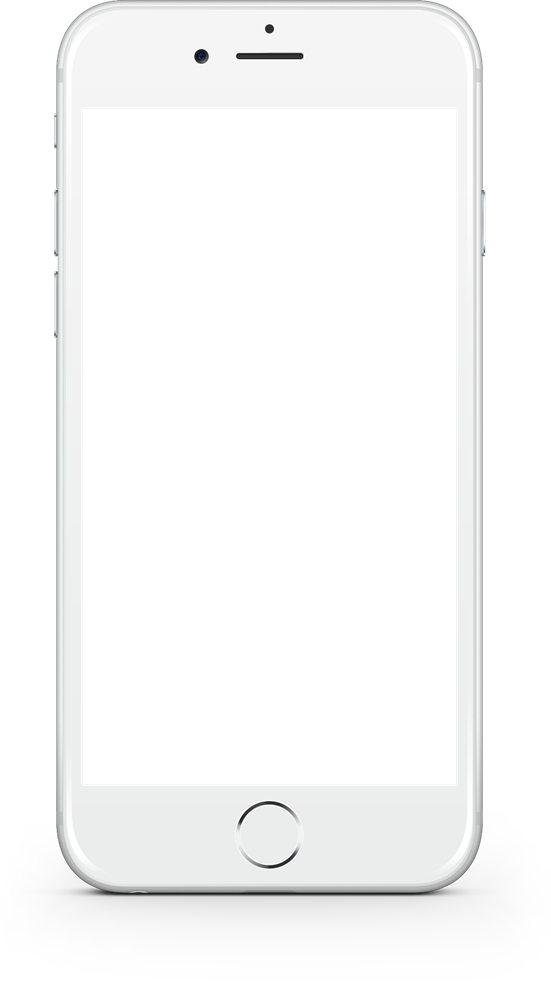 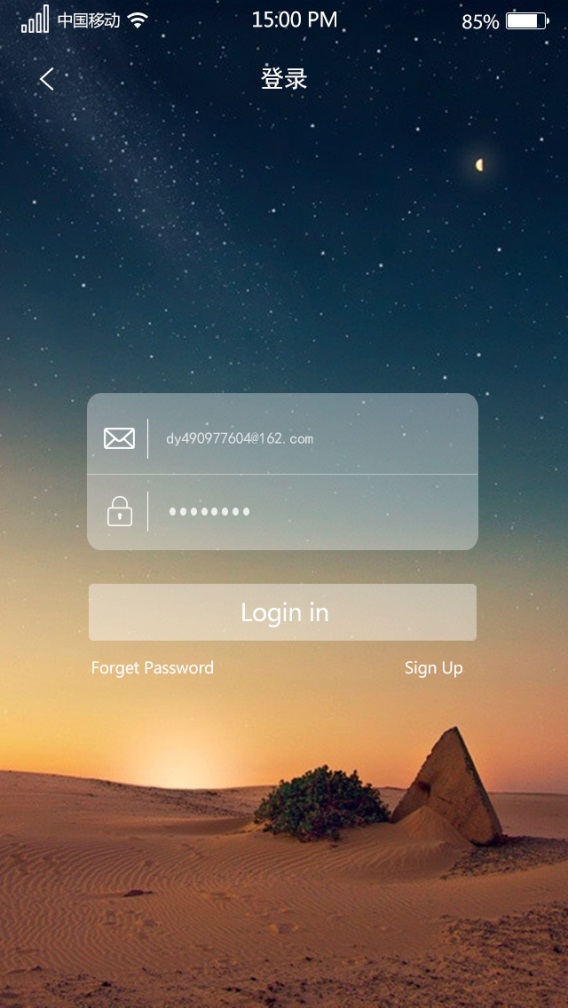 50%
70%
98%
输入标题
输入标题
输入标题
iMAC
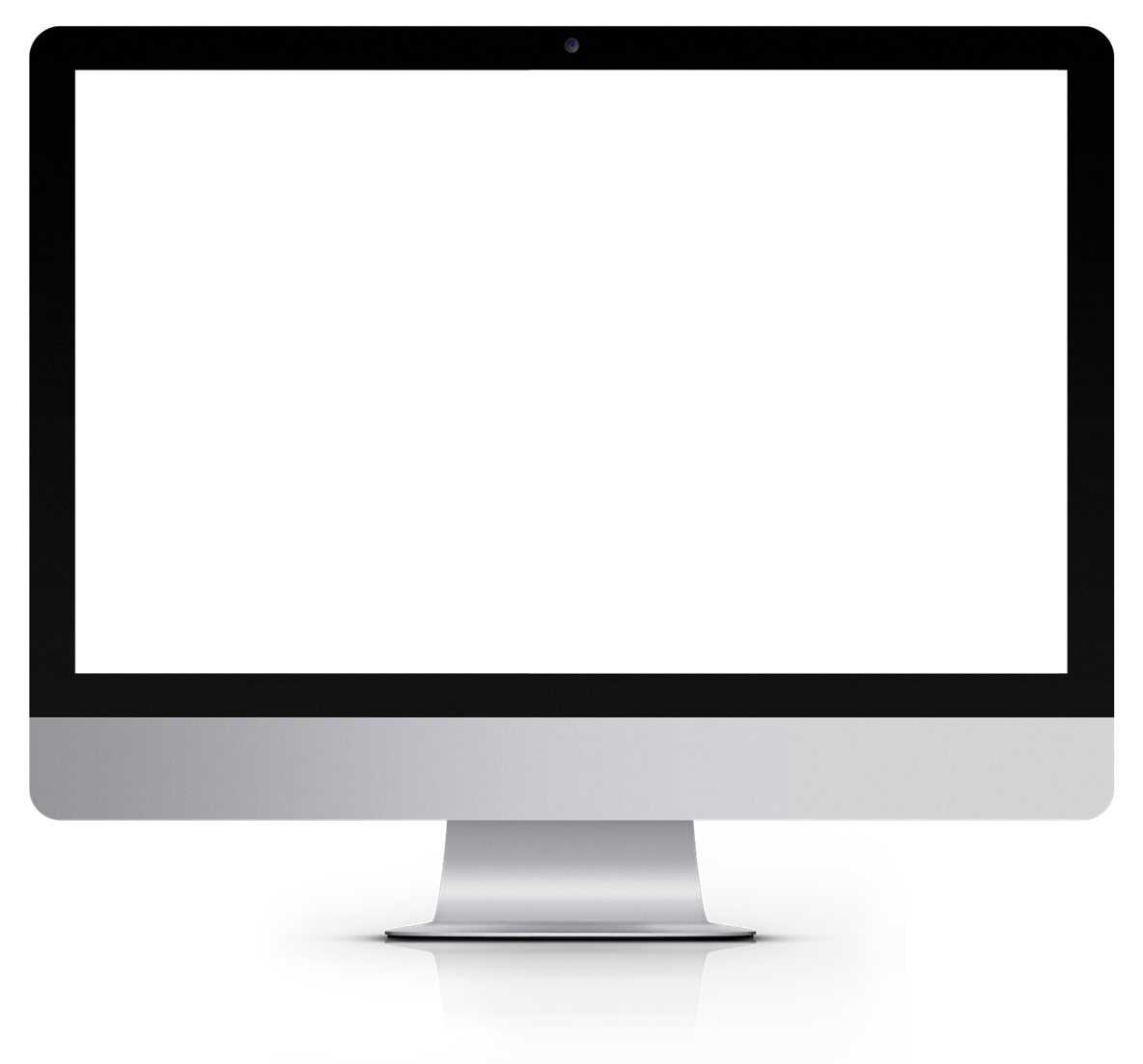 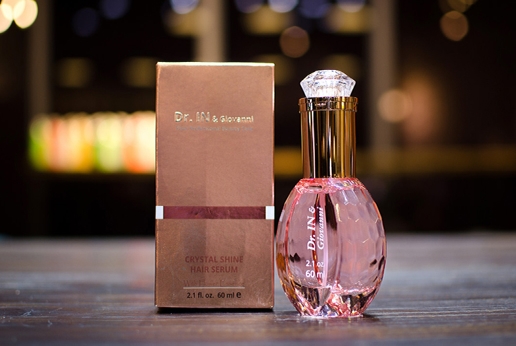 D E V I C E S
数据分析
输入标题
点击次数输入内容点击次数输入内容点击次数输入内容点击次数输入内容点击次数输入内容
输入标题
输入标题
输入标题
输入标题
输入标题
1
2
3
4
5
6
点击次数输入内容点击次数输入内容点击次数输入内容点击次数输入内容点击次数输入内容
点击次数输入内容点击次数输入内容点击次数输入内容点击次数输入内容点击次数输入内容
点击次数输入内容点击次数输入内容点击次数输入内容点击次数输入内容点击次数输入内容
点击次数输入内容点击次数输入内容点击次数输入内容点击次数输入内容点击次数输入内容
点击次数输入内容点击次数输入内容点击次数输入内容点击次数输入内容点击次数输入内容
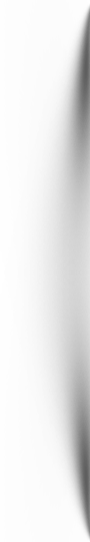 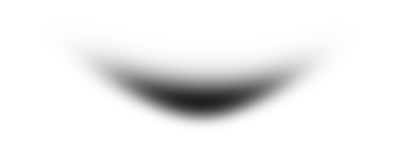 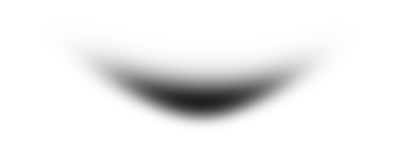 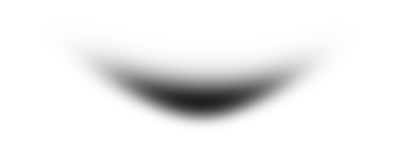 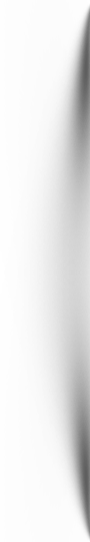 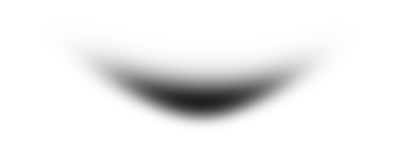 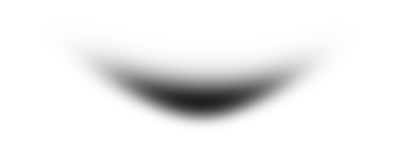 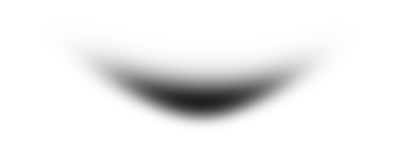 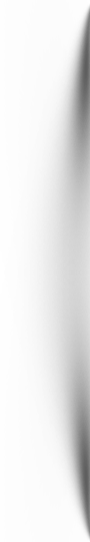 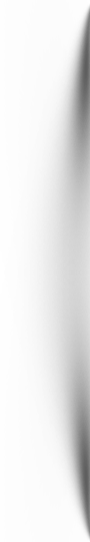 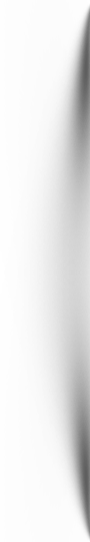 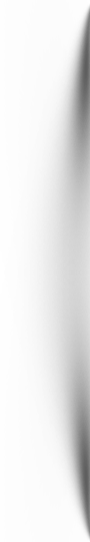 03
01线下广告
02百度竞价排名
03微博推广
04报纸广告
点击此处输入内容点击此处输入内容点击此处输入内容点击此处输入内容点击此处输入内容
点击次数输入内容点击次数输入内容点击次数输入内容点击次数输入内容点击次数输入内容
点击此处输入内容点击此处输入内容点击此处输入内容点击此处输入内容点击此处输入内容
点击次数输入内容点击次数输入内容点击次数输入内容点击次数输入内容点击次数输入内容
A B O U T    C O M P A N Y
推广方式
03
$121,242,000
$321,242,000
$761,242,000
上海市
重庆市
北京市
A B O U T    C O M P A N Y
线下推广
点击输入内容点击输入内容点击输入内容点击输入内容点击输入内容点击输入内容点击输入内容点击输入内容
04
我们怎么做？
发展规划
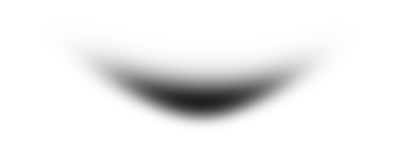 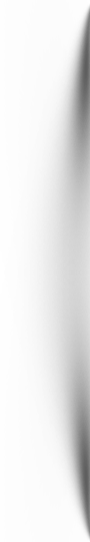 战略目标
产品计划
五年目标
市场计划
“
细节决定成败，
选择成就未来，
同甘共苦创明天，
齐心协力每一天，
凝聚力量，
收获辉煌。
LET’S TRY
MAKING A GO OF
IT OURSELVES.
”
04
输入标题
输入标题
输入标题
点击输入点击输入内容点击输入内容点击输入内容点击输入内容点击输入内容点击输入内容
点击输入内容点击输入内容点击输入内容点击输入内容点击输入内容点击输入内容
点击输入内点击输入内容点击输入内容点击输入内容点击输入内容
A B O U T    C O M P A N Y
获得行业认证
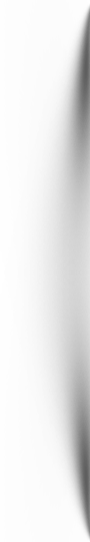 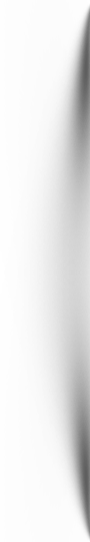 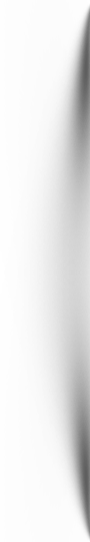 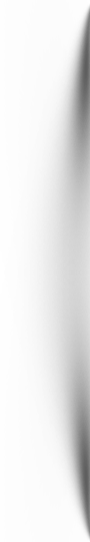 01
02
03
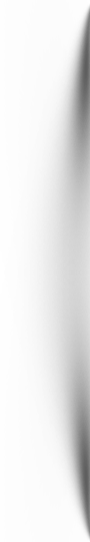 销售突破1.3亿
销售突破2.8亿
销售突破5.2亿
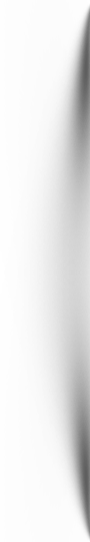 点击输入内容点击输入内容点击输入内容点击输入内容点击输入内容点击输入内容
点击输入内容点击输入内容点击输入内容点击输入内容点击输入内容点击输入内容
点击输入内容点击输入内容点击输入内容点击输入内容点击输入内容点击输入内容
05
I N F O G R A P H I C
完成销售目标
$ 421,000
$ 321,000
$ 288,000
04
本地市场
周边市场
二线市场
细分市场
高端市场
点击输入内容点击输入内容
点击输入内容点击输入内容点击输入内容
点击输入内容点击输入内容
点击输入内容点击输入内容点击输入内容
点击输入内容点击输入内容
点击输入内容点击输入内容点击输入内容
点击输入内容点击输入内容
点击输入内容点击输入内容点击输入内容
点击输入内容点击输入内容点击输入内容点击输入内容
A B O U T    C O M P A N Y
市场计划
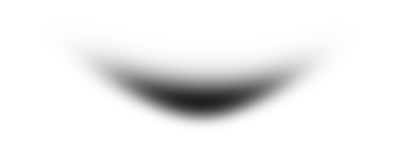 进军国际市场
$121,242,000
$321,242,000
$321,242,000
$761,242,000
输入标题
输入标题
输入标题
输入标题
2022
市场份额
完成目标市场份额完成目
标市场份额
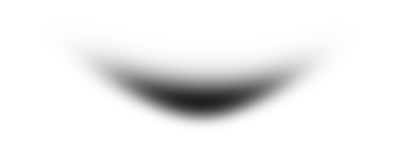 04
A B O U T    C O M P A N Y
销售额预期
Series 5
Series 4
Series 3
Series 2
Series 1
05
资金怎么用？
资金用途
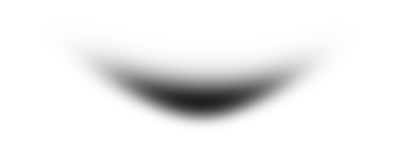 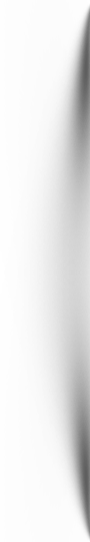 成本预算
资金缺口
资金用途
融资计划
“
细节决定成败，
选择成就未来，
同甘共苦创明天，
齐心协力每一天，
凝聚力量，
收获辉煌。
LET’S TRY
MAKING A GO OF
IT OURSELVES.
”
05
A B O U T    C O M P A N Y
成本预算
23%
点此输入内容
35%
点此输入内容
11%
点此输入内容
59%
点此输入内容
16%
点此输入内容
19%
点此输入内容
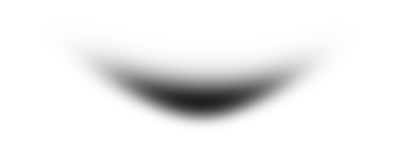 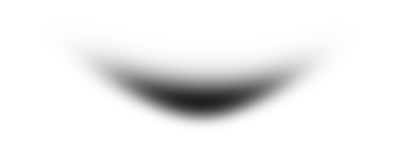 6%
点此输入内容
7%
点此输入内容
21%
点此输入内容
16%
点此输入内容
23%
点此输入内容
研发成本
推广成本
05
A
B
C
A B O U T    C O M P A N Y
资金缺口
推广费用
点击输入内容点击输入内容点击输入内容点击输入内容点击输入内容点击输入内容
研发费用
点击输入内容点击输入内容点击输入内容点击输入内容点击输入内容点击输入内容
人才引进
点击输入内容点击输入内容点击输入内容点击输入内容点击输入内容点击输入内容
05
01
02
03
04
NORMAL
NORMAL
NORMAL
NORMAL
A B O U T    C O M P A N Y
资金用途
Per Month
Per Month
Per Month
Per Month
点击输入详细内容点击输入详细内容点击输入详细内容点击输入详细内容点击输入详细内容点击输入详细内容
点击输入详细内容点击输入详细内容点击输入详细内容点击输入详细内容点击输入详细内容点击输入详细内容
点击输入详细内容点击输入详细内容点击输入详细内容点击输入详细内容点击输入详细内容点击输入详细内容
点击输入详细内容点击输入详细内容点击输入详细内容点击输入详细内容点击输入详细内容点击输入详细内容
产品研发
市场推广
改进生产
人才战略
05
改进生产
人才战略
市场推广
产品研发
Web Design
Social Media
Graphic Design
PHP, HTML
A B O U T    C O M P A N Y
点击输入内容点击输入内容点击输入内容点击输入内容点击输入内容点击输入内容点击输入内容
点击输入内点击输入内容点击输入内容点击输入内容点击输入内容
点击输入内容点击输入内容点击输入内容点击输入内容点击输入内容
点击输入内容点击输入内容点击输入内容点击输入内容点击输入内容点击输入内容点击输入内容点击输入内容点击输入内容点击输入内容
点击输入内容点击输入内容点击输入内容点击输入内容点击输入内容
资金用途
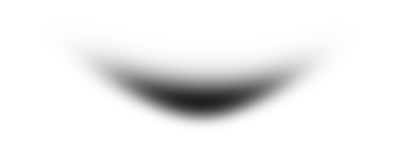 05
01
02
03
04
05
06
产品研发
市场推广
人才战略
改进生产
更新管理
提高福利
点击输入内容点击输入内容点击输入内容点击输入点击输入内容点击输入内容点击输入内容
点击输入内容点击输入内容点击输入内容点击输入点击输入内容点击输入内容点击输入内容
点击输入内容点击输入内容点击输入内容点击输入点击输入内容点击输入内容点击输入内容
点击输入内容点击输入内容点击输入内容点击输入点击输入内容点击输入内容点击输入内容
点击输入内容点击输入内容点击输入内容点击输入点击输入内容点击输入内容点击输入内容
点击输入内容点击输入内容点击输入内容点击输入点击输入内容点击输入内容点击输入内容
A B O U T    C O M P A N Y
资金用途
S
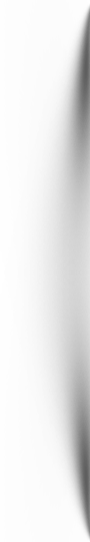 A   P o w e r p o I n t    P r e s e n t a t I o n
感谢聆听 谢谢观看
企业宣传 · 项目融资 · 商业路演